Riepilogo
Dalla partita doppia al bilancio di esercizio
1
La partita doppia: cos’è e come funziona
La partita doppia è il metodo di tenuta delle scritture contabili

Si chiama così perché prevede che ogni operazione viene registrata due volte

Il bilancio di qualsiasi azienda si basa sulla partita doppia, che si rappresenta con uno schema a sezioni contrapposte, chiamate in gergo “dare” e “avere”.
2
Doppia rilevazione
I movimenti possono essere analizzati sotto un duplice aspetto:

Aspetto finanziario: debiti, crediti e liquidità
Aspetto economico (patrimoniale): ricavi, costi, valori del capitale
In parole semplici…
La partita doppia prevede che per ogni evento (di rilevanza esterna):

- si registra l’aspetto finanziario, ovvero l’entrata o l’uscita monetaria

- si registra l’aspetto economico (patrimoniale), ad esempio l’insorgenza del ricavo o del costo correlato all’entrata o all’uscita;
Attenzione!!!
Non sempre un evento interessa tutti e due gli aspetti: finanziario ed economico-patrimoniale.

Per esempio se prendo soldi dalla cassa e pago un debito avrò:

Aspetto finanziario: un’uscita di cassa (variazione negativa della liquidità) 

Ma non avrò una variazione economico patrimoniale. Cosa avrò?

Aspetto finanziario: una riduzione del debito (variazione positiva dei debiti)
Il metodo della partita doppia  e del conto
le variazioni in aumento e le variazioni in  diminuzione sono rilevate in due colonne  distinte di un prospetto denominato  “conto”:
Nome del conto
avere
dare
sezione  destra
sezione  sinistra
6
Scritture sempre in pareggio
I due aspetti (o un aspetto che varia in positivo e negativo) si registrano in uno schema detto conto o mastrino, in cui a sinistra troviamo la colonna del “dare”, mentre a destra quella “avere”.
I concetti di dare ed Avere
Concetti convenzionali
Dare: In dare registriamo le Variazioni finanziarie attive
Conto acceso ad attività (es. cassa, macchinari, crediti verso  clienti): la colonna dare accoglie gli aumenti  (variazioni positive), la colonna avere le  diminuzioni (variazioni negative)
attività
avere
dare
-
+
(aumento)
(diminuzione)
8
Il metodo della partita doppia  e del conto
le passività (es. debiti verso fornitori, debiti finanziari): la colonna  avere accoglie gli aumenti (variazioni positive), la colonna dare le  diminuzioni (variazioni negative)

analogo trattamento per le voci di patrimonio netto (es. apporti da  soci) che comunque è una fonte di finanziamento

passività	Patrimonio netto
avere	avere
dare	dare
+
(aumento)
+
(aumento)
-
-
(diminuzione)
(diminuzione)
9
Il metodo della partita doppia  e del conto
Dato che a fronte di un ricavo sarà correlata un’entrata, immediata (contanti) o differita (crediti) e dato che i ricavi, come componenti positivi di reddito, comportano  un aumento del patrimonio si registrano in avere, come gli incrementi di passività e di patrimonio netto
il contrario vale per i costi
•
ricavi	Costi
avere
avere
dare	dare
+
(aumento)
-
-
+
(aumenti)
(diminuzioni  o rettifiche)
Es. rimanenze, tutto quello che  non è stato consumato per  ottenere i ricavi di esercizio
(diminuzioni  o rettifiche)  Es. resi da  clienti
10
Il metodo della partita doppia  e del conto
riassumendo :
attività	passività
patrimonio	ricavi
costi
+
=	+
-
+
-
+
+	+
-
+
-
-	-
regola generale: la sezione dare accoglie gli aumenti  delle attività e dei costi; le diminuzione delle passività e  del patrimonio netto; le rettifiche dei ricavi
la sezione avere accoglie le diminuzione delle attività;  gli aumenti delle passività, del patrimonio netto e dei
ricavi; le rettifiche dei costi
7
Le regole di registrazione sui conti
Attività
Passività
+
Capitale netto
=
dare
+
avere
-
dare
-
avere
+
dare
-
avere
+
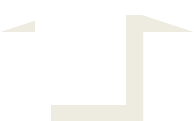 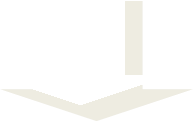 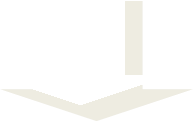 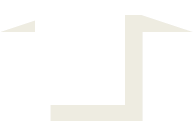 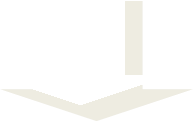 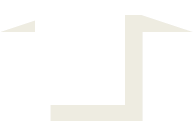 regole
convenzione della registrazione invertita
 dare =  avere
Ogni scrittura in dare  deve essere  compensata da una  scrittura in vare e  vivecersa
Esempio
L’azionista proprietario versa 1000 euro  nel conto corrente dell’azienda
Ne usa 800 per comprare un automezzo  che pensa di usare per più esercizi  (attività)
Sostiene costi per 50 contraendo debiti  verso i fornitori
Paga i debiti verso i fornitori
13
Il metodo della partita doppia  e del conto
Fondi liquidi
Patrimonio netto
1000 (1) 800 (2)
1000 (1)
50 (4)
Materie prime  c/acquisti
Debiti vs fornitori
50 (4)	50 (3)
Automezzi
50 (3)
800 (2)
14
Il metodo della partita doppia  e del conto
alcune operazioni influiscono solo sull’attivo  variandone la composizione (es. incasso  crediti)
altre, l’attivo e il passivo (es. pagamento  fornitori)
altre, l’attivo, il passivo e il conto economico  (es. vendita a credito o in contanti; acquisto a  debito o in contanti)
in ogni caso il pareggio (l’equazione di bilancio) viene  rispettato sempre
15
Il metodo della partita doppia  e del conto
il conto è un insieme di valori riguardanti un dato  oggetto, espresso dal nome del conto, avente lo scopo  di rilevarne la grandezza (saldo) al termine di un dato  periodo, ovvero la differenza fra aumenti e diminuzioni
nei sistemi aziendali i conti hanno una codifica e  un’intestazione
i conti vengono accesi (1° registrazione) e la loro  tenuta consiste nell’effettuazione di scritture in modo  continuativo durante l’anno
addebitare significa fare una registrazione in dare  (sezione sinistra di un conto); accreditare significa  registrare in avere
16
Il metodo della partita doppia  e del conto
determinare il saldo o consistenza finale  significa calcolare la differenza fra il totale dare  e il totale avere
chiudere un conto significa calcolare il saldo e  scriverlo nella sezione in cui il totale è minore  in modo che le due sezioni si bilancino ovvero  pareggino avendo lo stesso totale
il piano dei conti in un’azienda è l’insieme dei  conti che si utilizza per la rilevazione dei fatti di  gestione
alcuni conti sono reddituali, altri patrimoniali
17
Il metodo della partita doppia  e del conto
i conti reddituali rilevano i ricavi e i costi che si sostengono in un certo periodo di tempo e a fine esercizio  (convenzionalmente il 31/12/n) il loro saldo  confluisce nel prospetto di conto economico (il  cui saldo confluisce poi in stato patrimoniale,  aumentando/diminuendo il patrimonio netto);  ad inizio del nuovo esercizio (l’1/1/n+1), se  riaperti, essi non contengono valori, cioè NON  hanno consistenza iniziale, ma registreranno i  flussi economici del nuovo esercizio
18
Il metodo della partita doppia  e del conto
i conti patrimoniali, viceversa, accolgono valori  che rappresentano il valore delle risorse e dei  diritti su tali risorse in un dato istante  temporale (data di redazione fissata di norma  al 31/12/00), ma in una logica che va oltre il  singolo esercizio
al 31/12/00 essi confluiscono nel prospetto di  stato patrimoniale, ma di norma l’1/1/01  vengono riaperti presentando una consistenza  iniziale
15
Il metodo della partita doppia
nell’esempio abbiamo visto che ogni operazione  ha dato luogo contemporaneamente a due  annotazioni in due conti distinti e in due opposte  sezioni per importi complessivamente uguali in  modo che il totale dei valori registrati in dare  risulta uguale al totale dei valori registrati in  avere (ovvero sommatoria dare – sommatoria  avere = zero)
queste regole di registrazione costituiscono il  metodo della partita doppia
20
Esercitazione
Costituzione società Pizza srl. Capitale sociale Euro 5.000 interamente versato all’atto della sottoscrizione
Il primo agosto paga anticipatamente il canone del fitto mensile
1/8 Si accende un debito di 4.000 al tasso del 9% da restituire dopo due anni
Sono acquistate,	pagandole	in	contanti, attrezzature  produttive aventi una vita utile attesa di 10 anni
Esercitazione
5. Sono acquistati a credito ingredienti e cartoni da asporto per Euro 800,00
6. Si realizzano ricavi in contanti per Euro 12.000
7. Si pagano gli stipendi per Euro 3.000
8. Acquistati a credito ulteriori ingredienti e cartoni da asporto per Euro 5.750
9. Le vendite di agosto consumano ingredienti e cartoni da asporto per Euro 6.000
10. Si pagano le bollette per le utenze ed altri costi mensili per Euro 450,00
Esercitazione
11. Nel corso del mese sono pagati fornitori per Euro 4800,00
12. Il 13 agosto l'azienda fornisce a credito merce per un party del valore di Euro 200,00
13. Il 29 agosto riceve un assegno in pagamento del credito per il party
L’analisi delle transazioni: Pizza srl (1)
5.000 €
(1) Il 1° agosto Tizio e Caio investe nel business:
Cassa
(1)
5.000
Analisi: Questa transazione accresce il valore della cassa  (avere). Le passività non sono interessate perché i 5.000  non sono acquisiti dall’azienda attraverso l’accensione di  un debito. E’ invece accresciuto il valore della voce del  capitale netto “Capitale versato” o “Capitale apportato”  con una rilevazione in avere. E’ una transazione di  finanziamento attraverso capitale netto.
Capitale versato
5.000
(1)
Pizza srl: scritture  contabili (2)
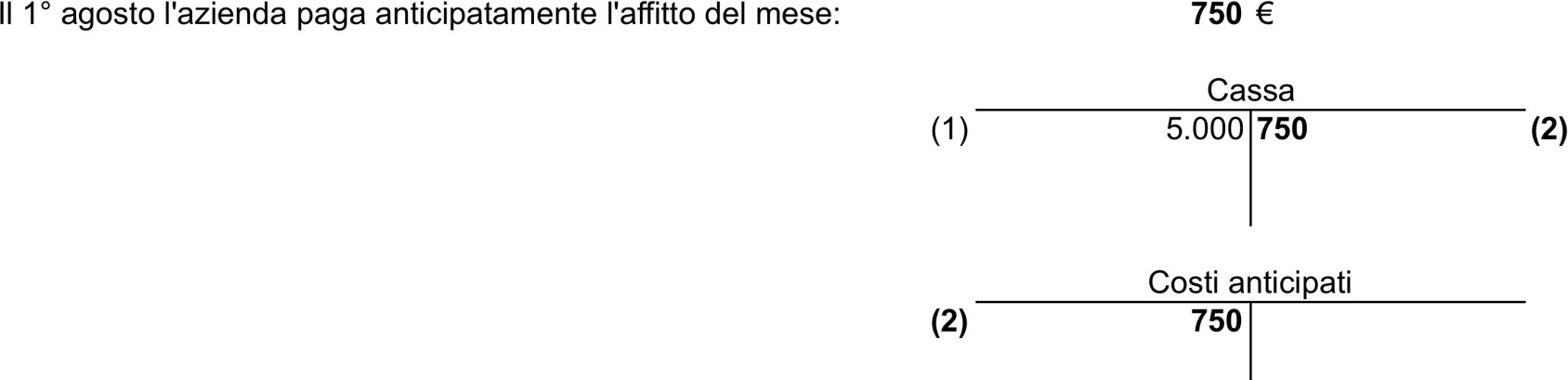 Analisi: La cassa si riduce (avere). L’affitto è stato pagato  anticipatamente; esso è pertanto un’attività (un credito di  servizio) perché il beneficio derivante dal pagamento non  è ancora stato ricevuto. Il conto “ costi anticipati ” è  pertanto accresciuto (dare). E’ una transazione d’acquisto  di un’attività: un affitto pagato anticipatamente è acquistato  in cambio di cassa
Pizza srl: scritture  contabili (3)
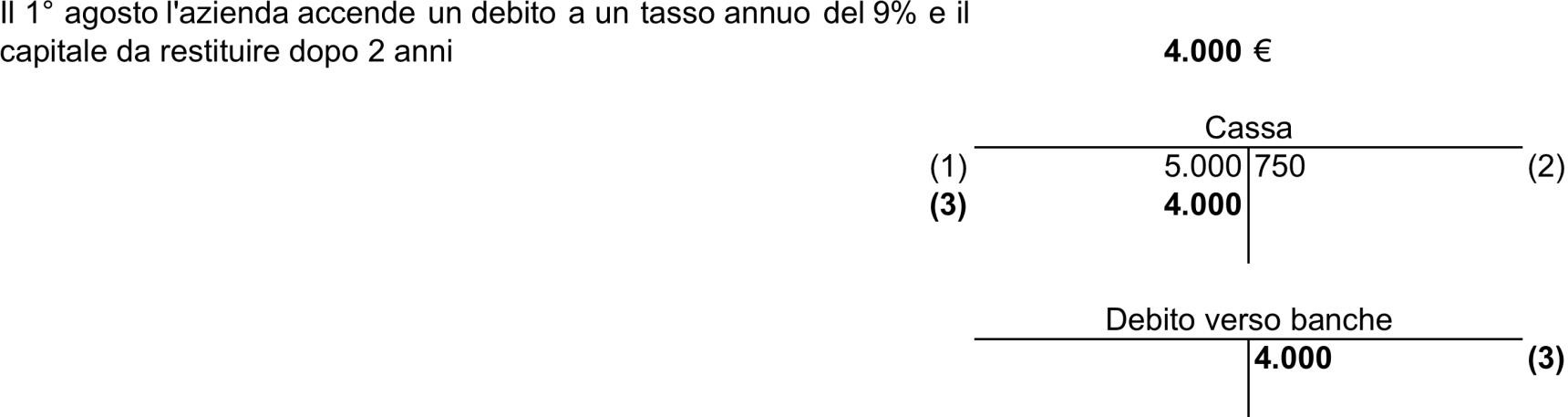 Analisi: E’ una transazione di finanziamento attraverso  debito. La cassa è accresciuta (dare) di 4.000€. Nasce  conseguentemente una passività “debito verso banche” di  pari importo (avere)
Pizza srl: scritture  contabili (4)
7.200 €
Sono acquistate,	pagandole	in	contanti, attrezzature  produttive aventi una vita utile attesa di 10 anni
Cassa
5.000 750
(1)
(3)
(2)
(4)
Analisi: La cassa è ridotta di €7.200 (avere).  L’attrezzatura produrrà la propria utilità su di un ampio  orizzonte temporale, ed è pertanto un’attività  immobilizzata. Il conto “ Immobilizzazioni tecniche (al  costo ” è accresciuto (dare). E ’ una transazione di  acquisto di un’immobilizzazione: attrezzatura è acquistata  in cambio di cassa.
4.000 7.200
Immobilizzazioni tecniche
(4)
7.200
Pizza srl: scritture  contabili (5)
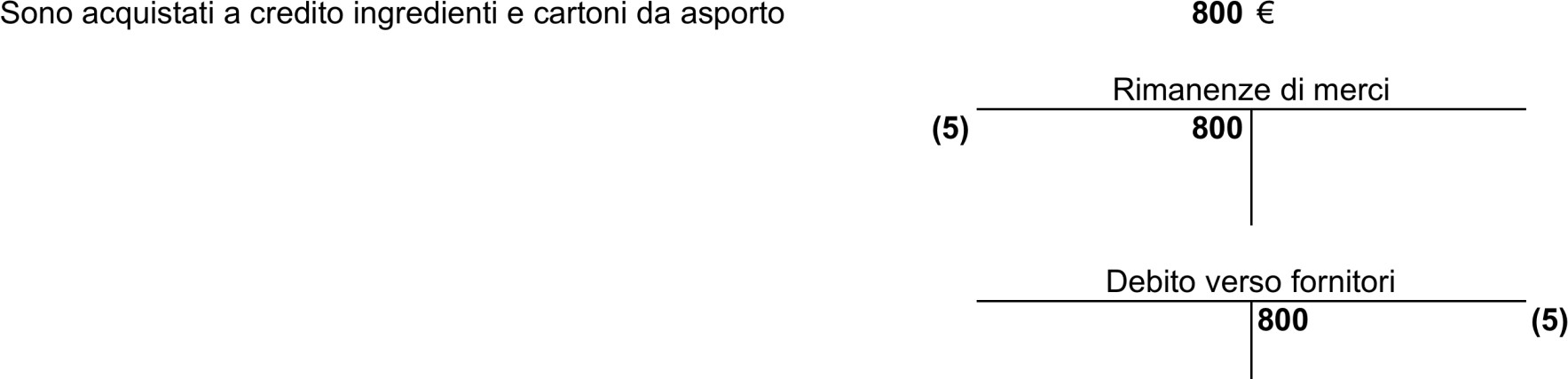 Analisi: Queste risorse saranno utilizzate in futuro e  pertanto si tratta di un’attività. Il conto rimanenze è  accresciuto di 800 (dare). L’azienda non ha pagato in  contanti queste risorse, ma sarà obbligata a farlo in futuro.  La passività “debito verso fornitori” è pertanto accresciuta  di 800 (avere).
Pizza srl: scritture  contabili (6)
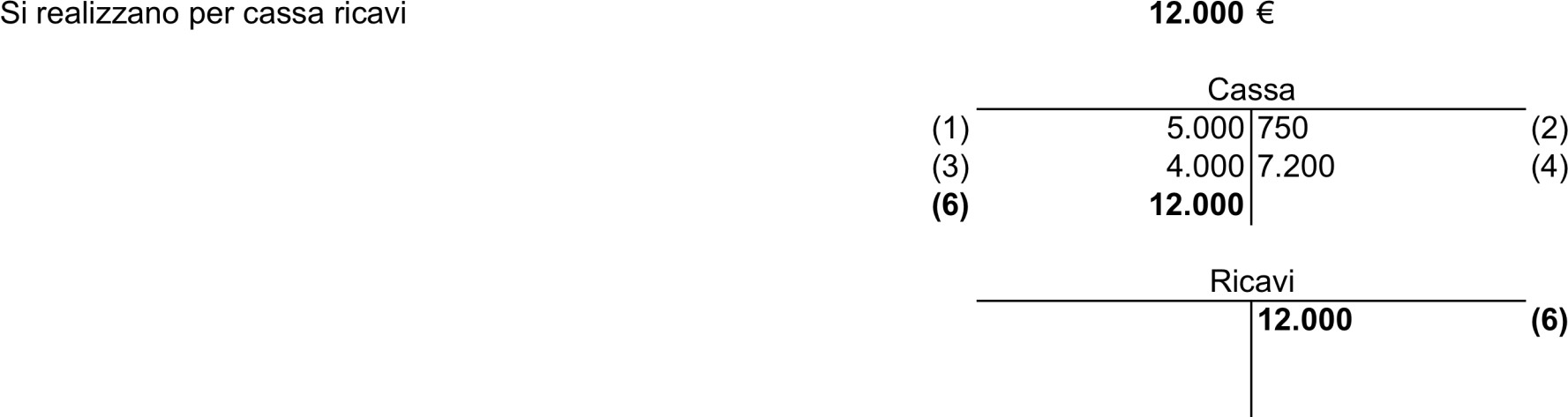 Analisi: La cassa è accresciuta di 12.000 (dare). Questa  crescita non deriva dall’aumento di una passività e  neppure da un apporto di denaro da parte della Proprietà.  La cassa cresce a motivo della vendita delle pizze ai  clienti. E’ una transazione di reddito che accresce le  riserve di utili. Piuttosto che accrescere direttamente le  riserve di utili (avere), è accresciuto (avere) un conto  temporaneo denominato Ricavi.
Pizza srl: scritture contabili (7)
3.000
Sono pagati gli stipendi del mese di agosto
€
Cassa
rappresentano risorse consumate per fornire il servizio ai  clienti. Questo è pertanto un costo che riduce le riserve di  utili. Piuttosto che ridurre direttamente il conto riserve di  utili, rileveremo il costo in avere in un conto temporaneo  denominato “stipendi”.
(8)
(12)
(6)
12.000 4800
3.000
Stipendi
(12)
3.000
Pizza srl: scritture contabili (8)
5.750	€

Rimanenze di merci
Sono acquistati a credito ulteriori ingredienti e cartoni
(5)
(7)
800
5.750
Analisi: a esclusione dell’ammontare, la transazione è del  tutto analoga alla nr. 5. E’ pertanto accresciuto il conto  rimanenze (dare) e il debito verso fornitori (avere)
Debito verso fornitori
800
5.750
(5)
(7)
Pizza srl: scritture contabili (9)
Le vendite di agosto consumano ingredienti e cartoni
6.000 €
Rimanenze di merci  800 6.000
Analisi: Queste risorse sono prelevate dal magazzino e  pertanto il valore di questo conto è ridotto (avere). Risorse  consumate per produrre i ricavi sono un costo di  competenza che rileva il valore delle risorse consumate  per produrre i ricavi. Ancora una volta piuttosto che  intervenire direttamente sul conto riserve di utili, la  rilevazione è fatta in dare di un conto temporaneo “Costo  del venduto”.
(5)
(7)
(10)
5.750
Costo del venduto
(10)
6.000
Pizza srl: scritture contabili (10)
Alla fine del mese arrivano fatture relative alle varie  Utenze consumate nel mese (energia, acqua…)
450	€

Debito verso fornitori
(5)
(7)
(11)
4800 800
(8)
Analisi: Le fatture non sono ancora state pagate e pertanto  il conto debito verso fornitori è accresciuto di 450€ (avere).  La passività nasce a fronte di un costo di periodo,  trattandosi di risorse consumate per rendere possibile  l’erogazione del servizio nel mese di agosto. Anche in  questo caso la rilevazione in dare di 450E viene fatta su  un conto temporaneo “costi per forniture varie’
5.750
450
Costi per forniture varie
(11)
450
Pizza srl: scritture contabili (11)
4.800
Nel corso del mese sono pagati fornitori
€
Debito verso fornitori
(8)
4.800 800
(5)
(7)
5.750
Analisi: pagare fatture ricevute dai fornitori riduce  ovviamente la cassa (avere). La transazione riduce anche  gli obblighi dell’azienda nei confronti dei fornitori e pertanto  il  conto  “ debito  verso  fornitori ”  è  ridotto  (dare)  di  un  medesimo importo.
Cassa
(1)
(3)
(6)
5.000 750  4.000 7.200  12.000 4.800
(2)
(4)
(8)
Pizza srl: scritture contabili (12)
Il 13 agosto l'azienda fornisce a credito merce per un
200 €
party
Ricavi
Analisi: poiché il servizio è stato reso, i ricavi sono  realizzati, anche se non ancora pagati. Il conto ricavi è  pertanto accresciuto (avere). Poiché la vendita non è  avvenuta per cassa, allora aumenta l’attività “ crediti  commerciali (dare). Si tratta di una transazione di reddito.
12.000
200
(6)
(9)
Crediti commerciali
(9)
200
Pizza srl: scritture  contabili (13)
Il	29	agosto	l'azienda	riceve	un	assegno	per	il
pagamento della merce fornita al party	200 €

Crediti commerciali
(9)	200 200
(13)
Analisi: la raccolta di un credito aumenta la cassa (dare).  La transazione elimina anche l’obbligo del cliente nei  confronti dell’azienda e pertanto il conto “ crediti  commerciali” è ridotto di pari importo (avere).
Cassa
(1)
(3)
(6)
(13)
5.000 750  4.000 7.200  12.000 4.800
200 3.000
(2)
(4)
(8)
(12)
Il conto a sezioni divise:  chiudere/azzerare un conto
DARE	AVERE
Saldo iniziale	0
10.000
5.000
300	200
800	2.000
1.000
2.000
200
2.000
10.700
17.100	6.400
Nuovo saldo 10.700
Nuovo saldo 0
10.700
Calcolare il saldo e  iscrivere il medesimo nella  sezione del conto ove la  somma dei valori risulta  minore in modo che le due  sezioni bilancino
Calcolo dei saldi di tutti i conti:
bilancioCapidtale viersvato  erifica
5.000	(1)

5.000
Costo del venduto
(10)
6.000
saldo
6.000
Costi per forniture varie
Costi anticipati
(11)
saldo
450
450
(2)
750
saldo
750
Debito verso fornitori
Debito verso banche
4.000
(3)
4.000
saldo
Immobilizzazioni tecniche
(4)
7.200
saldo
7.200
Crediti commerciali  200 200
Stipendi
(9)
(13)
(12)
3.000
saldo
0
saldo
3.000
Cassa
Rimanenze di merci
(5)
(7)
saldo
800 6.000
(10)
5.750
550
Bilancio di verifica di Pizza s.r.l
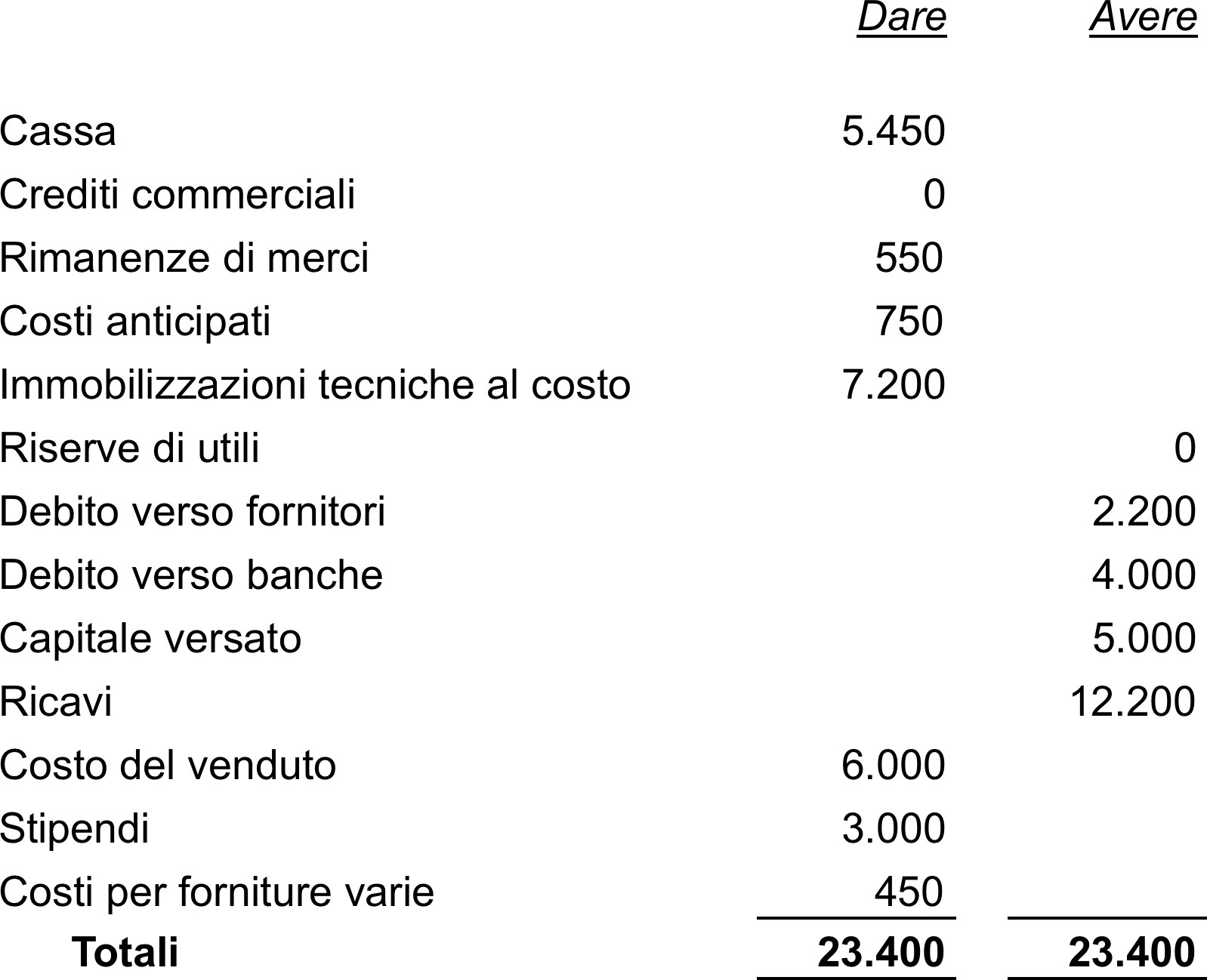 Le scritture di assestamento:  rettifica e integrazione
Modificare i saldi in modo da riflettere la situazione dei valori  alla fine del periodo contabile
Costi già registrati che devono essere modificati perché

da ripartire fra due o più periodi contabili

Costi di competenza non registrati
(costi sospesi)
Ricavi già rilevati che devono essere modificati perché di  competenza di più periodi

Ricavi già realizzati ma non registrati

Ammortamento
- Polizza anticipata
- Acquisto di risorse da consumare continuamente nel tempo
- Cancellazione o storno dell’attività
Incasso anticipato di un servizio (debito di servizio)
Le scritture di assestamento:  rettifica e integrazione
Modificare i saldi in modo da riflettere la situazione dei valori  alla fine del periodo contabile
Costi già registrati che devono essere modificati perché

da ripartire fra due o più periodi contabili

Costi di competenza non registrati
(costi sospesi)
Ricavi già rilevati che devono essere modificati perché di  competenza di più periodi

Ricavi già realizzati ma non registrati

Ammortamento
Premi di fine anno non rilevati
•Fatture da ricevere
•Eventuali debiti vs dipendenti
•Svalutazione crediti
•Costi per garanzia prodotti …
- Eventuali interessi guadagnati
- Eventuali crediti di servizio maturati …
Le scritture di assestamento:
Pizza s.r.l.
Fondo ammortamento
60


 	Ammortamento	
60
integrazione
Rateo passivo (debito vs banche) 
30


 	Interessi passivi	
30
integrazione
Costi anticipati 	             750 750


 	Affitto	
750
rettifica
Bilancio Pizza S.r.l. al 31/8
scrittura  di  chiusura
Conto Economico
12.200	Ricavi
12.200
Attività
Passività e Capitale netto
Immobilizzazioni tecniche
7.200 Capitale versato
5.000
Totale attivo
13.140  Totale passività +CN  	13.140